Дым без огня
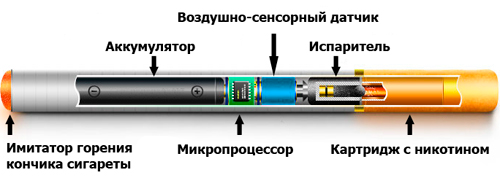 История создания
В 2003 году китайский фармацевт Хон Лик подал заявку на патент устройства «беспламенная электронная сигарета с распылением».

В 2004 году компания «Ruyan» (в переводе с китайского означает «подобно дыму») выпустила первую партию товара на рынок.
Электронные сигареты могут содержать больше токсичных веществ, чем обычные классические сигареты. К такому выводу пришли ученые из Университета южной Калифорнии, которые проводили эксперименты в офисах и помещениях, собирая частицы, оставшиеся в воздухе после курения обычных и электронных сигарет.
Изучив химический состав собранных образцов, исследователи обнаружили, что в паре, образующемся во время использования электронных сигарет, содержится хром, которого нет в составе традиционных сигарет, и в четыре раза больше никеля, чем в обычных сигаретах. Кроме того, Е-сигареты содержат свинец, цинк и другие токсичные металлы, хотя и в меньших количествах, чем классические.
В чем же основная опасность, которую скрывают Е-сигареты? Не являются ли они бомбой     замедленного  действия? скрывают Е-сигареты? Не являются ли они бомбой замедленного действия?
Многим электронное устройство действительно помогает расстаться с вредной привычкой. Но есть и «темная» сторона вопроса: все чаще с Е-сигаретами в руках появляются дети и подростки, рискуя впоследствии стать постоянными клиентами табачных корпораций.
Основные претензии есть к пропиленгликолю – главному компоненту жидкости для заправки электронных сигарет. С одной стороны, казалось бы, это «съедобно». Ведь это вещество широко применяется в пищевой промышленности, например, входит в состав заправок для салатов или добавок к выпечке. С другой – как он воздействует на организм курильщика, не совсем понятно.
Пропиленгликоль
Это вещество давно известно в табачной промышленности: его паром под давлением в четыре атмосферы обрабатывают табачный лист. При сгорании он распадается на углекислый газ и воду. Если же нарушить технологии, то пропиленгликоль при определенных условиях образует пленку, которая не пропускает воздух и табачный лист просто не горит.
Всемирная организация здравоохранения (ВОЗ) призвала к ужесточению правил торговли и использования электронных сигарет, включая введение запрета на курение в рабочих помещениях и общественных местах, рекламу и продажу несовершеннолетним.
Самообман с вишневым ароматом
Эксперты ВОЗ убеждены: тот факт, что электронные сигареты представлены на рынке 8 тысячами различных вкусов, в том числе фруктовыми, конфетными, алкогольными, делает их особенно привлекательными для молодых людей и подростков, способствуя развитию никотиновой зависимости и вовлечению в курение.
Кроме того, ВОЗ акцентирует внимание: никаких научных подтверждений того, что электронные сигареты помогают бросить курить, не существует.
Зато есть данные о том, что такие сигареты представляют угрозу для здоровья детей, подростков и беременных женщин, а также подвергают воздействию никотина и других загрязняющих веществ окружающих.
Мнение
Владимир Максимчук, заведующий сектором наркологии ГУ «Республиканский научно-практический центр психического здоровья»:
- Когда электронные сигареты только появились, казалось, что это прогресс. Сегодня мы понимаем: это такое же курение, как и обыкновенное, и оно не менее опасно.
Уверен, поощрять эти технологии нельзя, от них все равно наступает зависимость: будучи уверенным в безопасности такого курения, человек начинает больше курить. А ведь в некоторых странах мира электронные сигареты запрещены. В России, к слову, также проводили исследования, которые подтвердили: они вовсе не безобидны. Я считаю, нужно запретить продажу электронных сигарет лицам до 18 лет.
Не причиняйте себе вред!
Задумайтесь, насколько вредны электронные сигареты. Даже одноразовые устройства без содержания никотиновой составляющей все еще опасны как с точки зрения веществ, содержащихся в них, так и с позиции психологии. Разумеется, в сети Интернет существует много информации по данному вопросу и разнообразных картинок, рекламирующих электронные сигареты, однако не стоит забывать, что статьи пишутся продавцами, которым выгодно реализовать дорогостоящее устройство, сделав акцент на его пользе, а не на побочных эффектах.
Выберитесь из никотиновой западни навсегда, бросьте курить и живите полноценной жизнью!
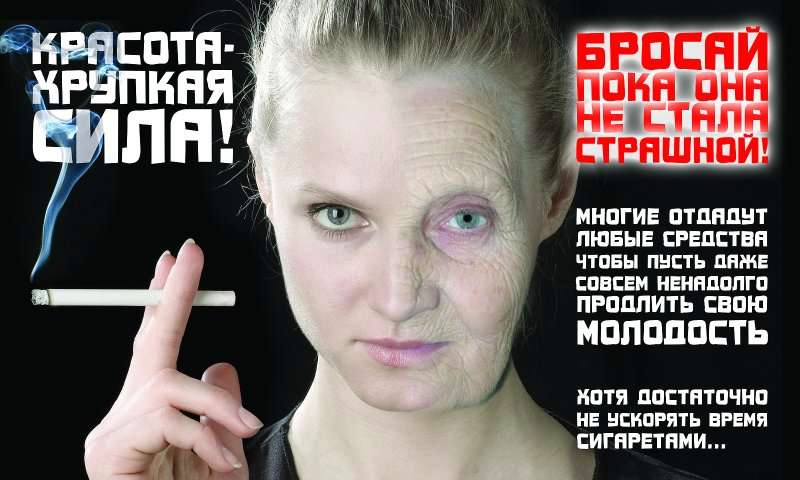 Хорошо, что я не курю. Меня не душит кашель по ночам. Зубы остаются белыми, волосы пахнут шампунем, а не сигаретным дымом… Я спокойно езжу и летаю на дальние расстояния, не думая о том, когда бы покурить. Да и радует тот факт, что немалая часть бюджета остается в семье, а не перетекает в карманы табачных корпораций.
А вот коллегу по-человечески жалко: каждые полчаса срывается подымить.
Спасибо за внимание!
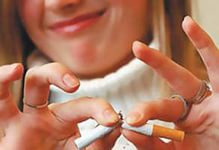